Lérida
Una cuidad conectada con el ciudadano
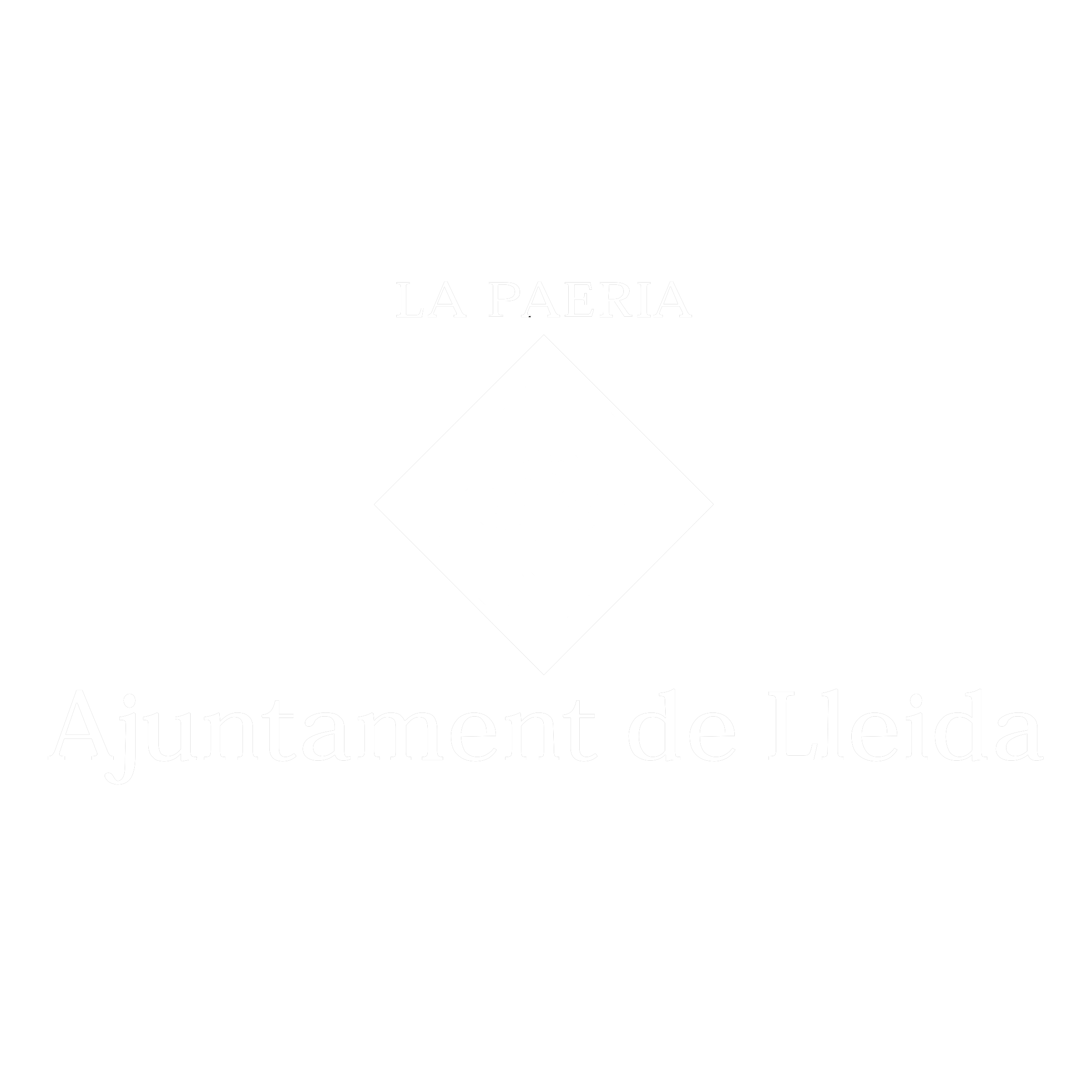 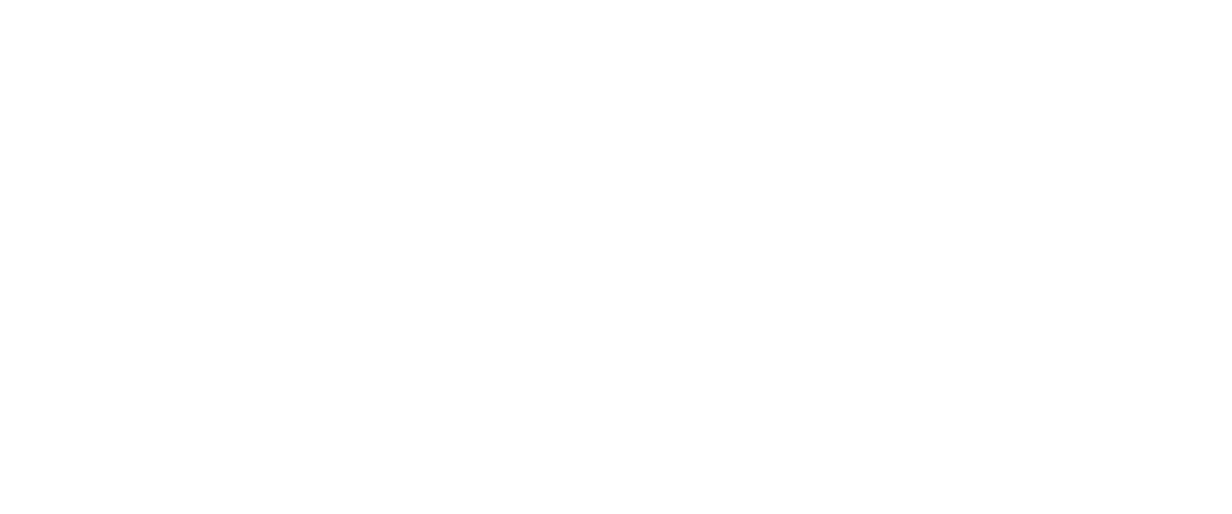 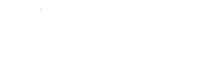 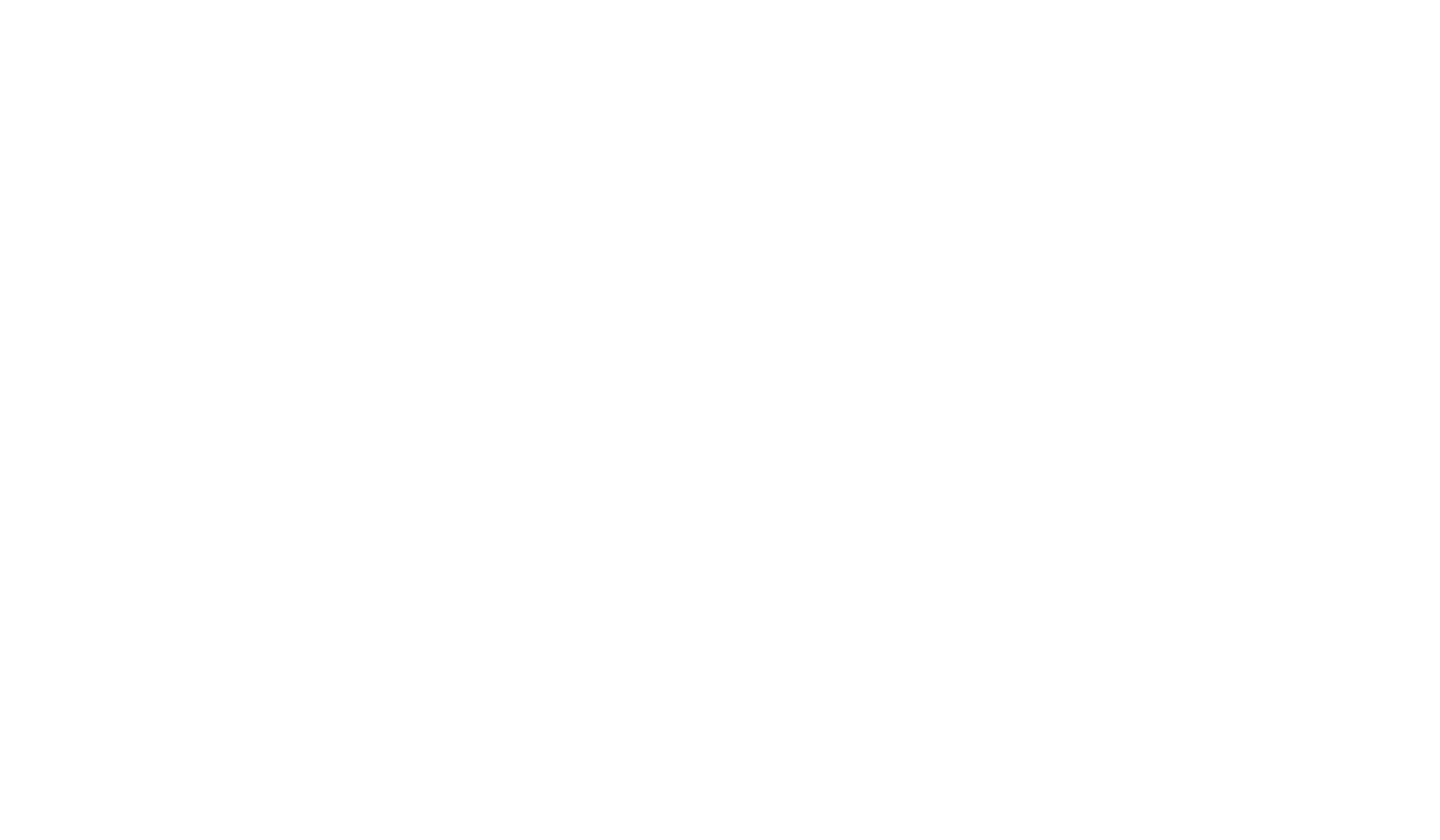 se lanzó en 2010 para conectar cualquier objeto de nuestro entorno a muy bajo coste y con un mínimo consumo energético.
Usando espectros de radio públicos nuestra tecnología revolucionaria escucha y captura los datos mas pequeños.
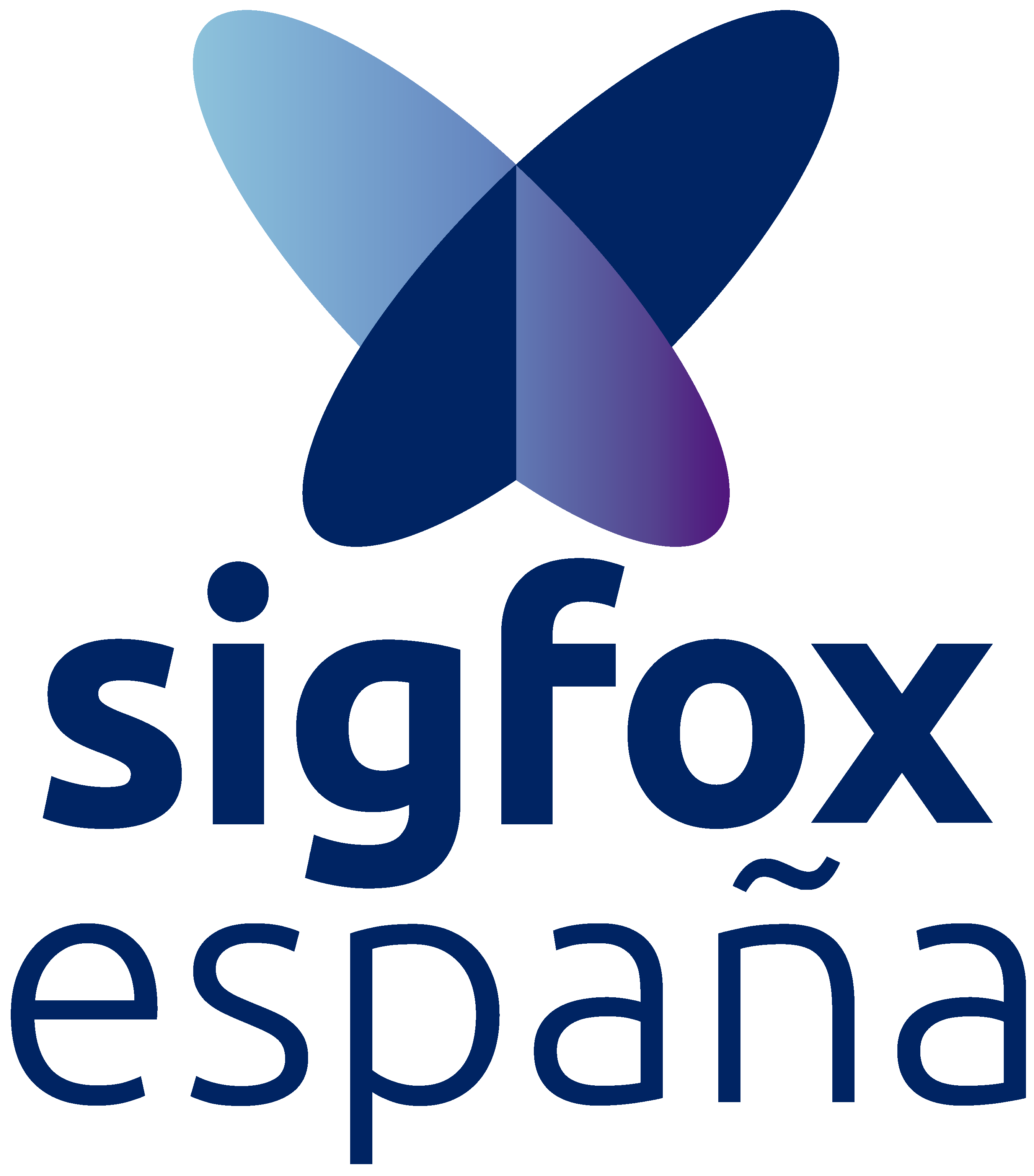 4
Confidencial
Aspectos diferenciales de Sigfox
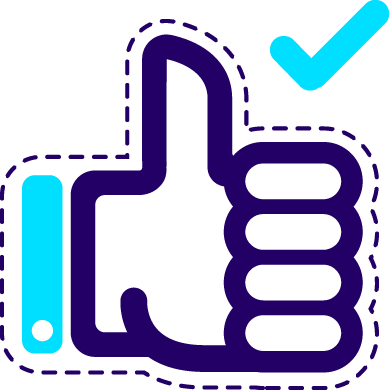 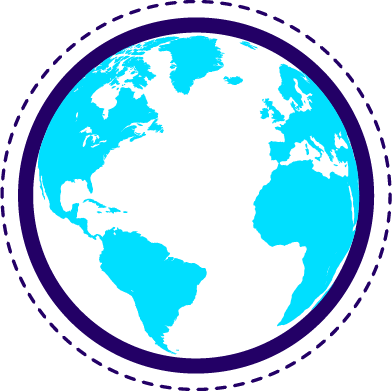 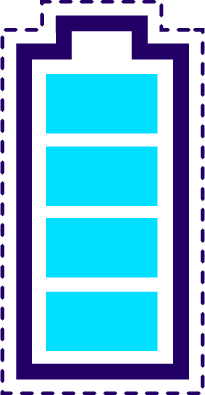 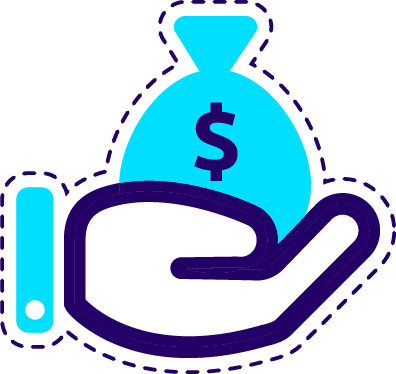 Simplicidad
Mínimo coste de la solución
Alcance global
Mínimo consumo energético
Sin cableado, sin configuración, sin gestión de SIMs, sin emparejamiento, sin itinerancia.
Una misma red a nivel mundial permite poder prestar el servicio sin fronteras.
Larga autonomía, numerosos proveedores de HW, sin costes de instalación ni despliegue.
Eliminamos la necesidad de establecer y mantener la conexión permanente entre dispositivo y red.
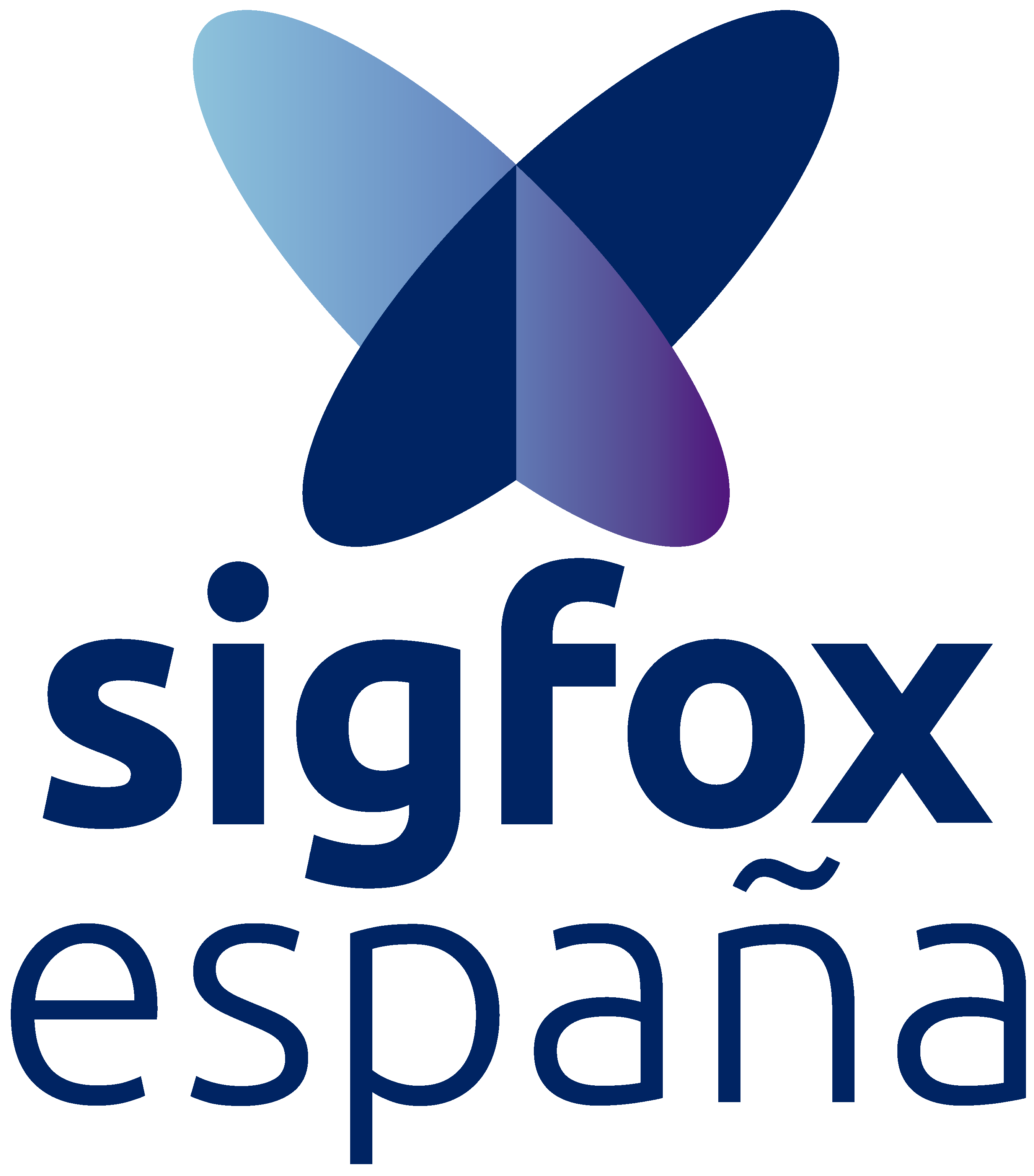 5
Confidencial
[Speaker Notes: Generando valor a nuestros clientes…
Mejorando la eficiencia del negocio y transformando los procesos de negocio
Reducción de Costes 
Ejemplos: Mantenimiento predictivo, Mejor uso de los activos, Mejora de la productividad
Creación de valor
Ejemplos: HVAC como servicio gracias a la monitorización remota]
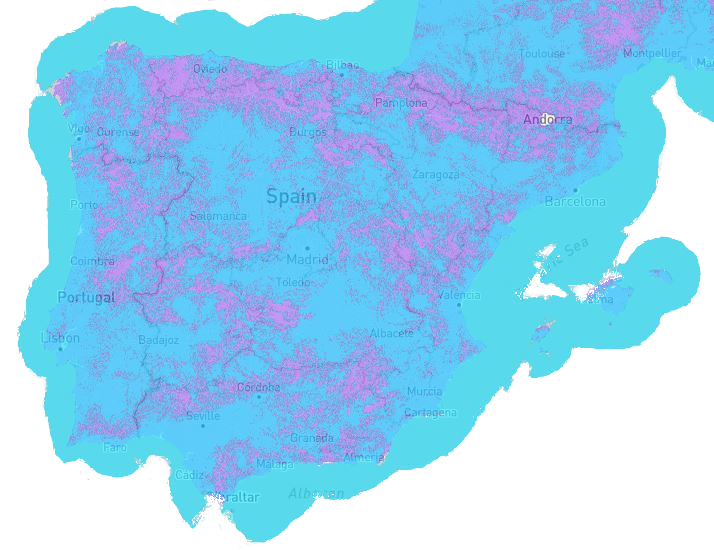 Red Sigfox en España y Portugal
Red nacional en servicio desde 2014
1,700
antenas
10 meses 
despliegue
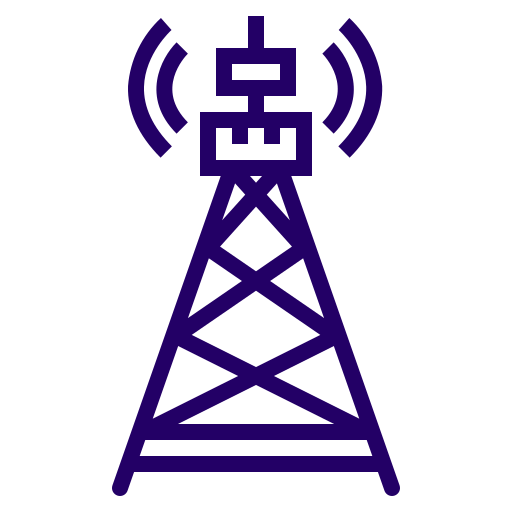 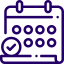 95 % 
población
75 %
territorio
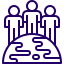 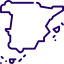 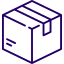 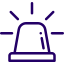 Mas de 3 millónes de objetos 
conectados por toda la peninsula
Banda ISM europea:
868 MHz / 14dBm
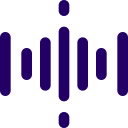 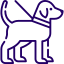 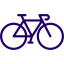 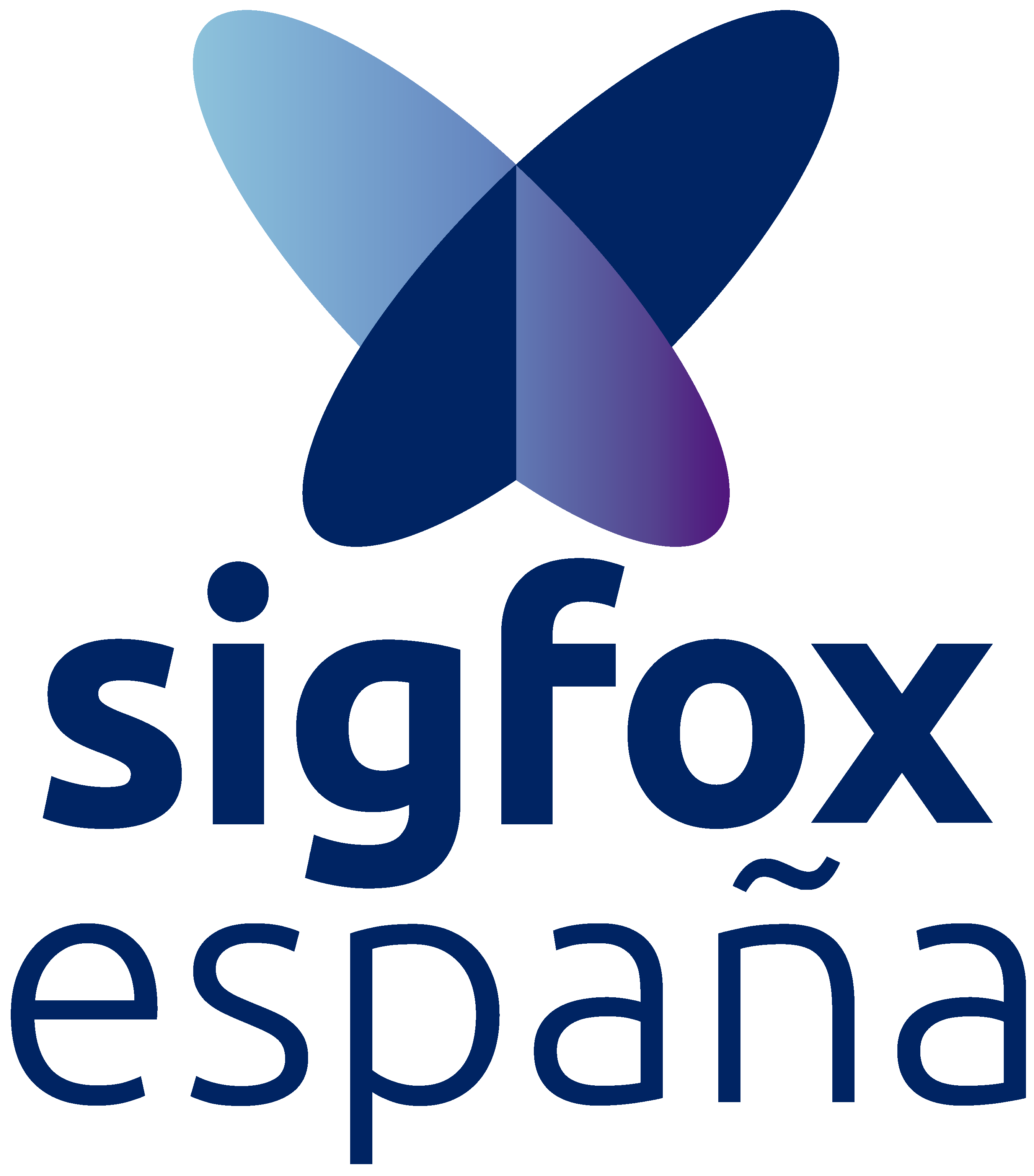 6
Confidencial
Lérida
Una cuidad conectada con el ciudadano
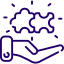 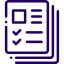 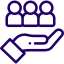 Nuevos Servicios
Resumen
Problema | Solución
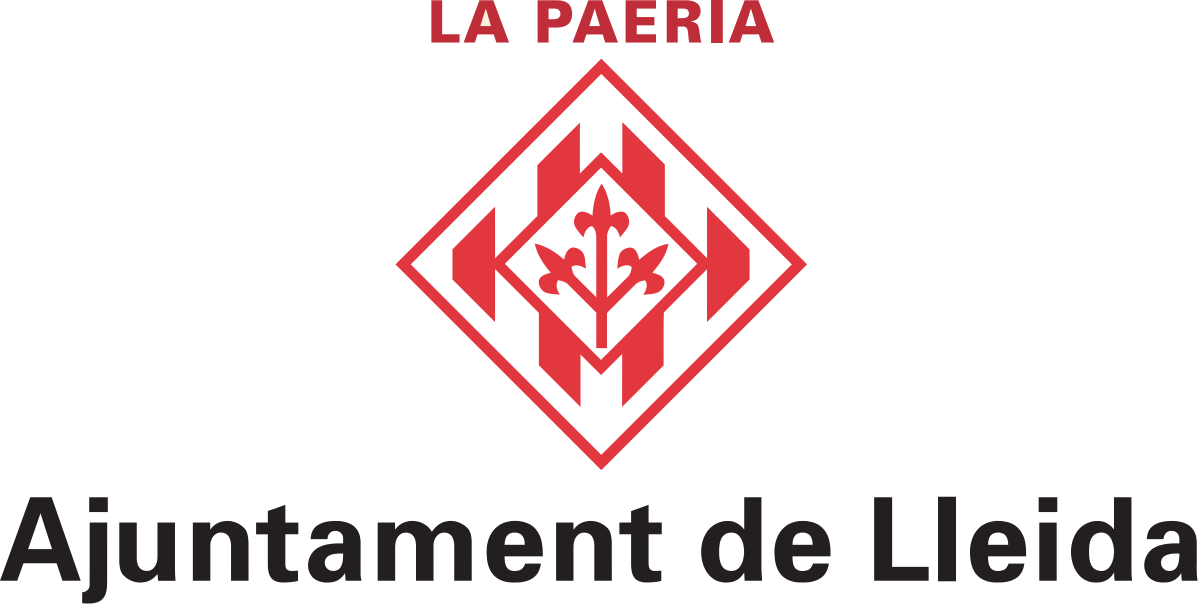 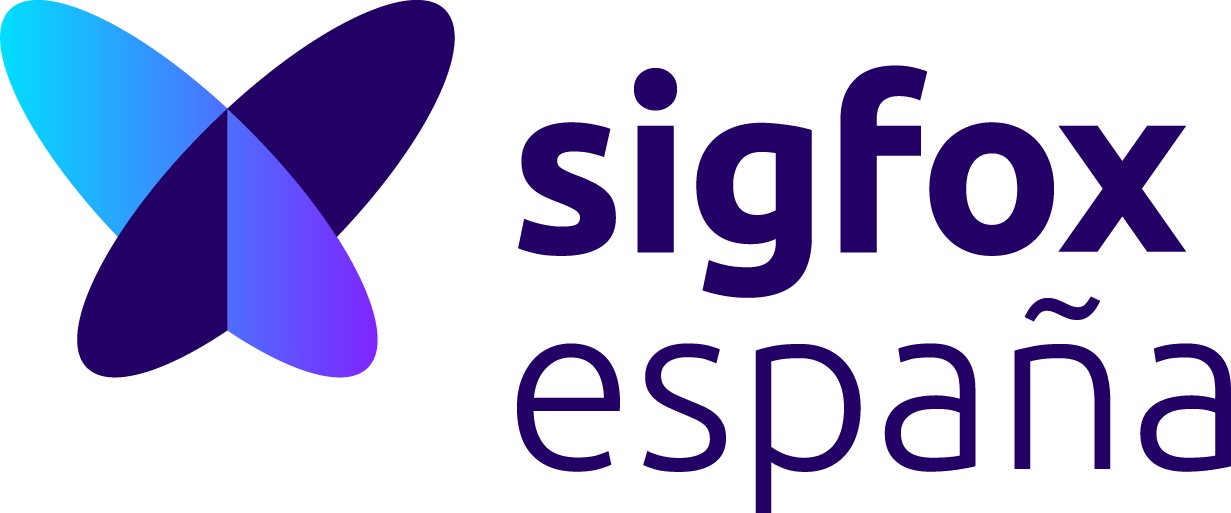 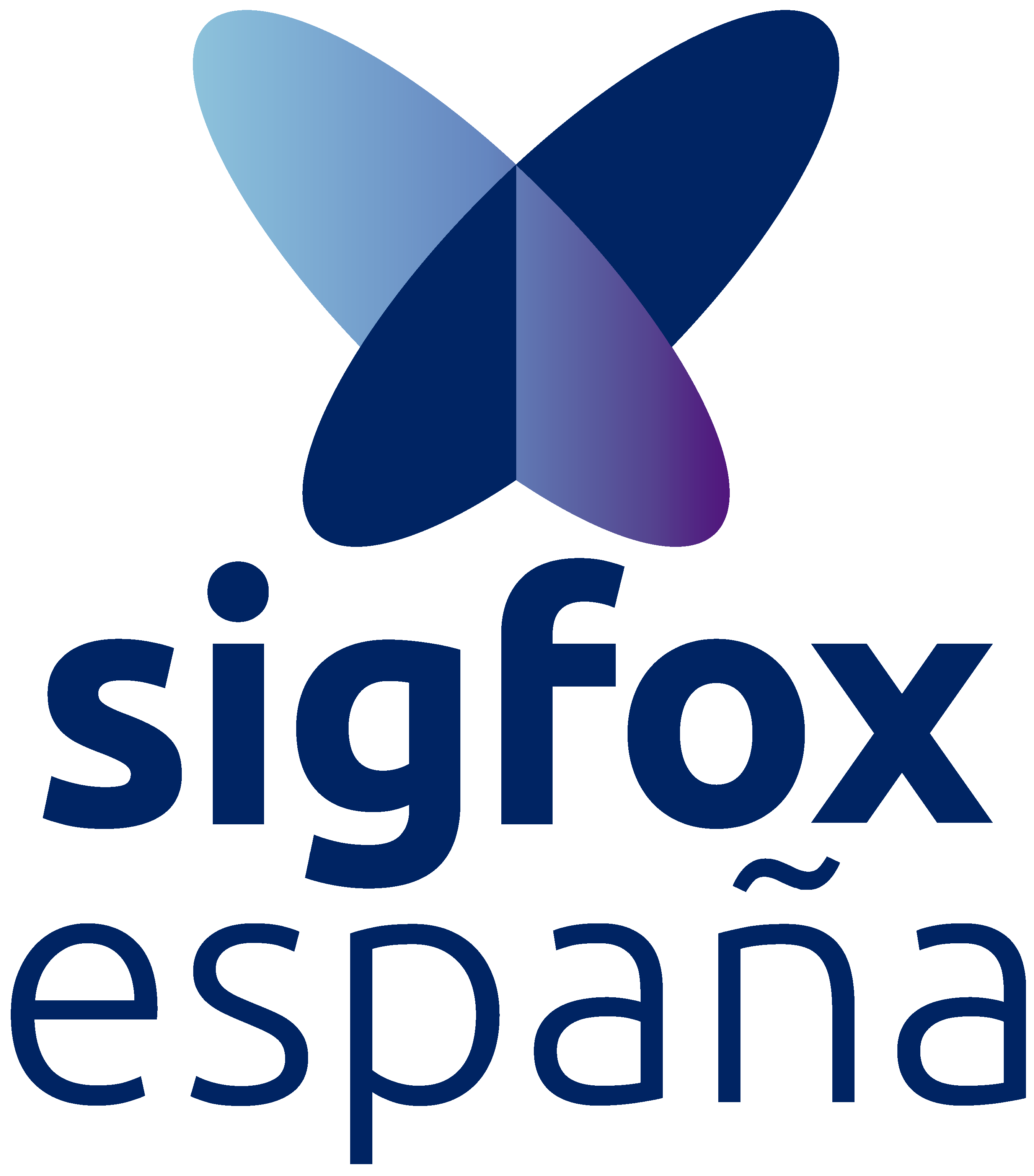 Confidencial
Lérida
Una cuidad conectada con el ciudadano
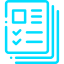 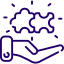 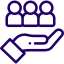 Nuevos Servicios
Resumen
Problema | Solución
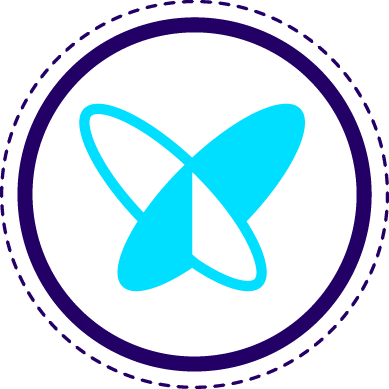 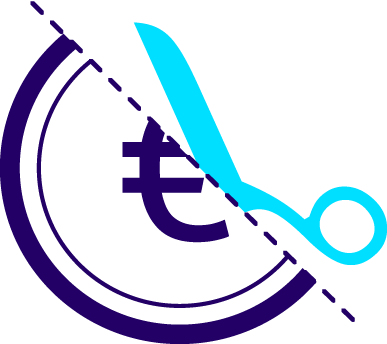 El ayuntamiento de Lerida ha apostado por Sigfox gracias a todas las ventajas que ofrece la red 0G y debido a quela red ya está desplegada en todo el territorio, por lo tanto no requiere un coste extra.
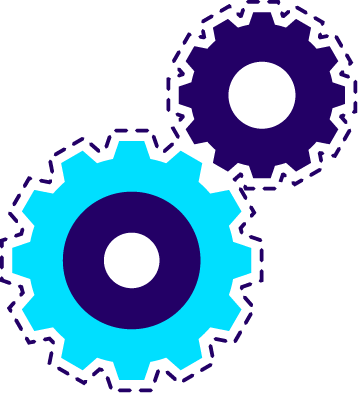 Esta apuesta tiene como fin el mejorar la prestación de servicios al ciudadano en centros deportivos, educativos y otras infraestructuras que requieren una mejora en la eficiencia energética.
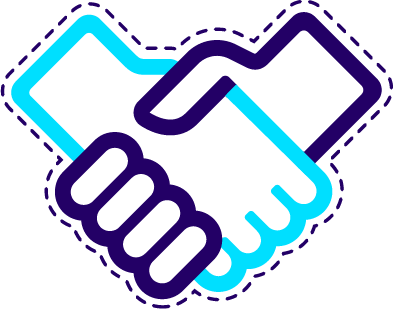 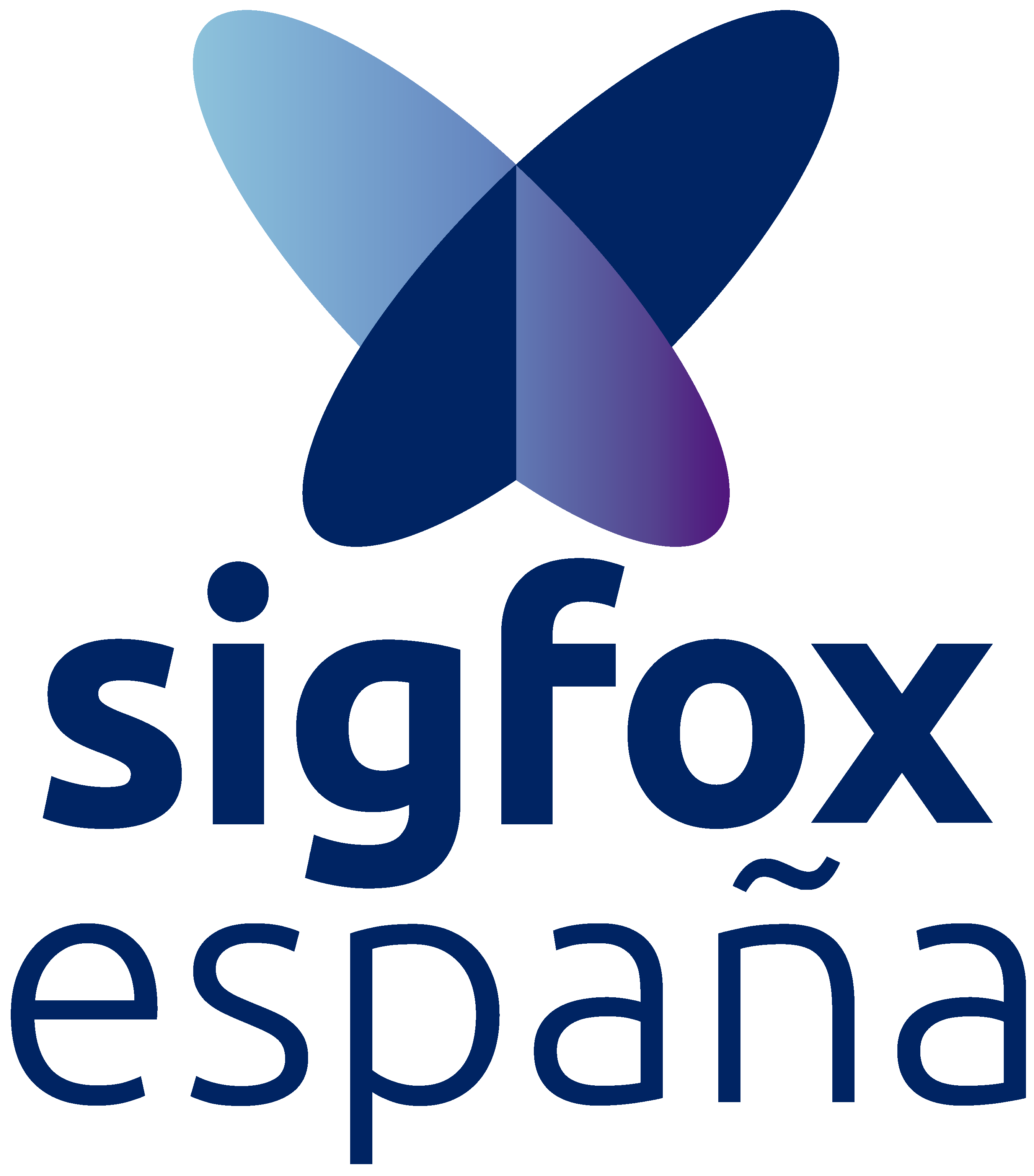 Confidencial
Lérida
Una cuidad conectada con el ciudadano
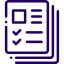 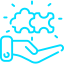 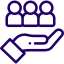 Nuevos Servicios
Resumen
Problema | Solución
Reto | Objetivo
Problemas
Solución
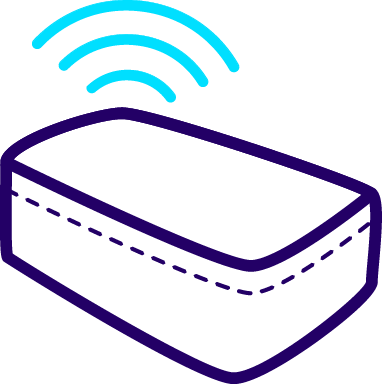 Mejorar la eficiencia energética en los centros educativos
Medición de la calidad del aire (CO2, Humo, Gasoil) 
Prevenir el robo de cable mediante dispositivos de detección
Problemas de suministro energético en las escuelas de la ciudad.
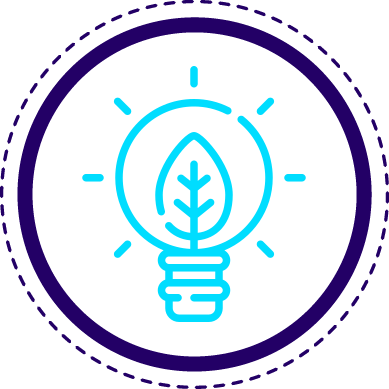 Preselección de los dispositivos idóneos para este caso de uso y posterior configuración de los mismos
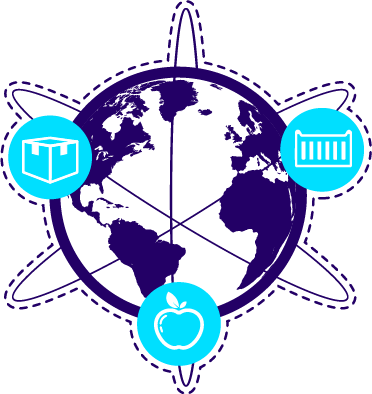 Los polideportivos no gozan de una calidad del aire óptima
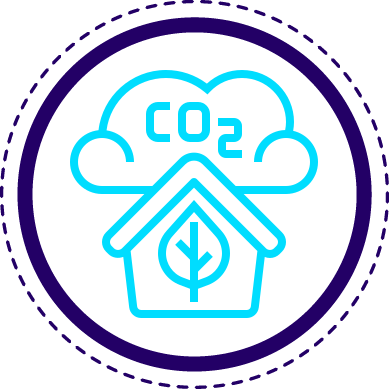 Registro de los dispositivos en el Back-End de Sigfox
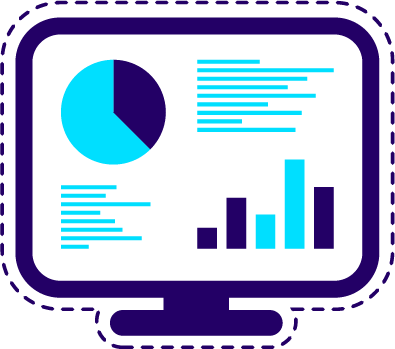 Robo de cable en diferentes infraestructuras de la ciudad
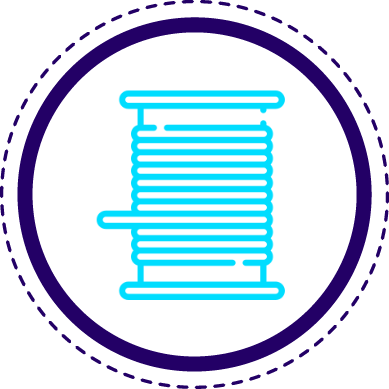 Integración con la plataforma de visualización
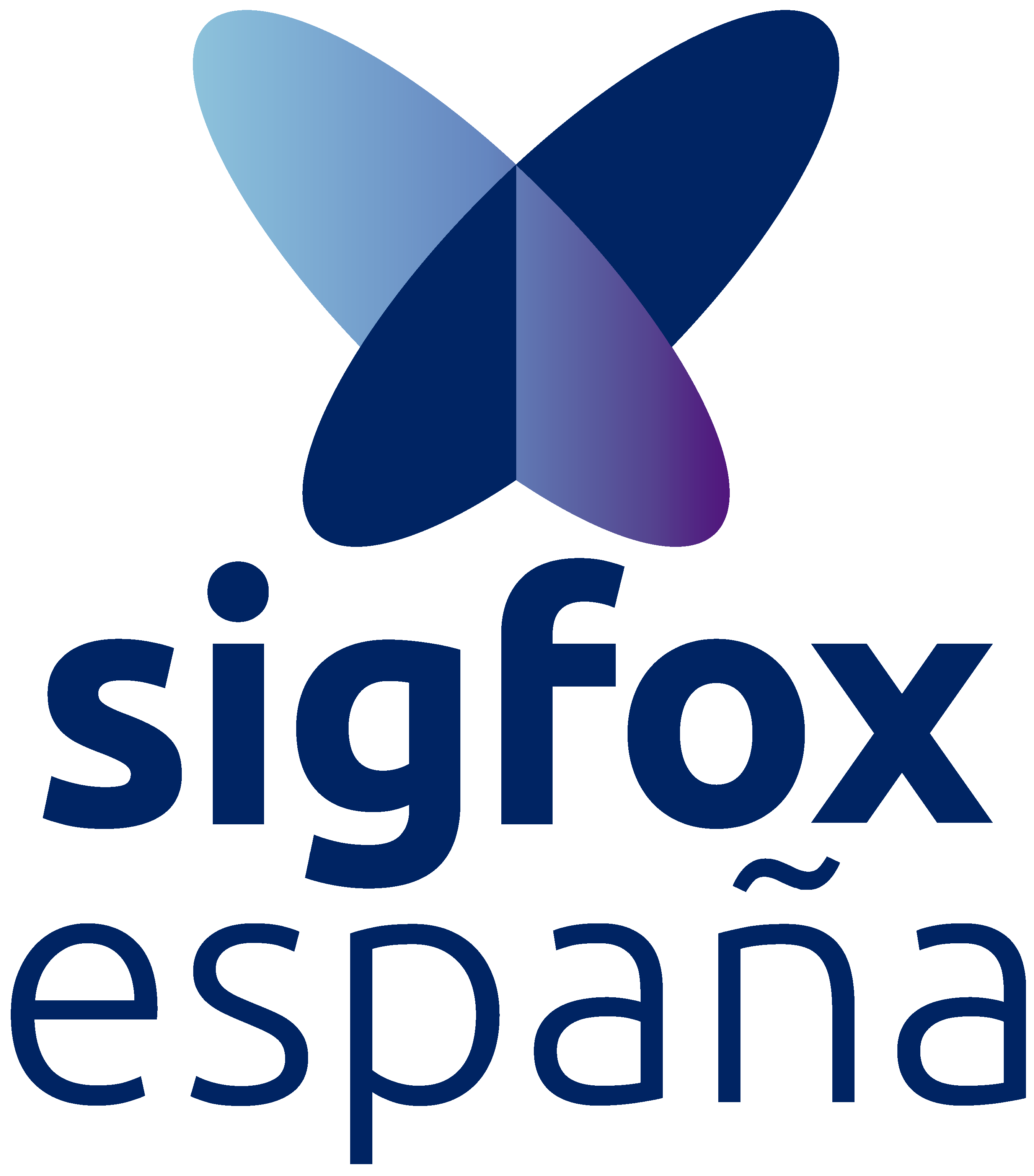 Confidencial
Lérida
Una cuidad conectada con el ciudadano
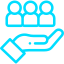 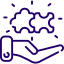 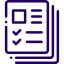 Nuevos Servicios
Resumen
Problema | Solución
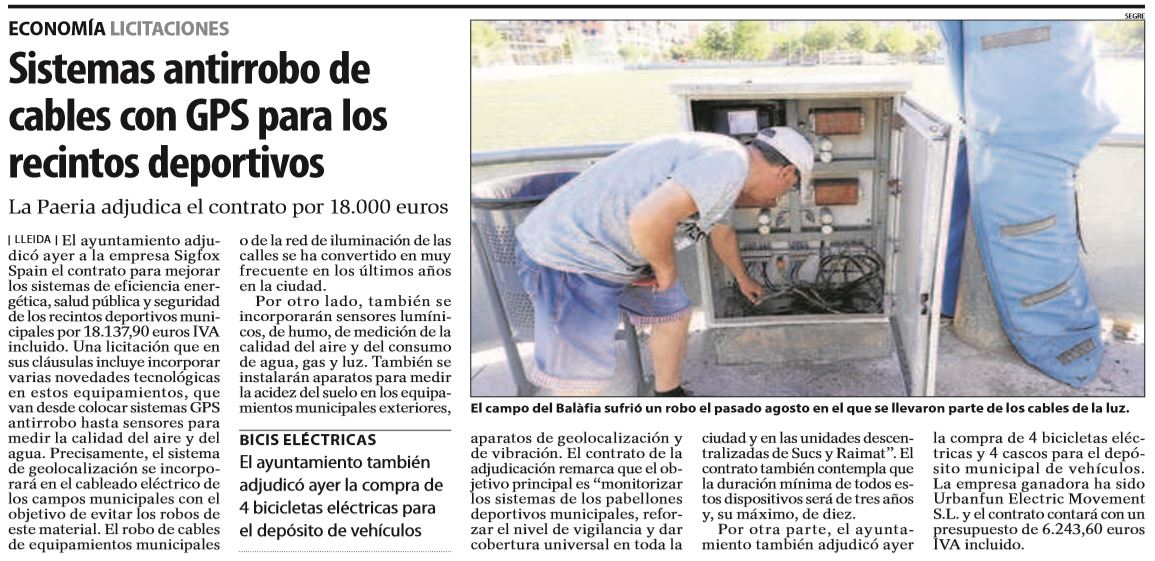 Gracias
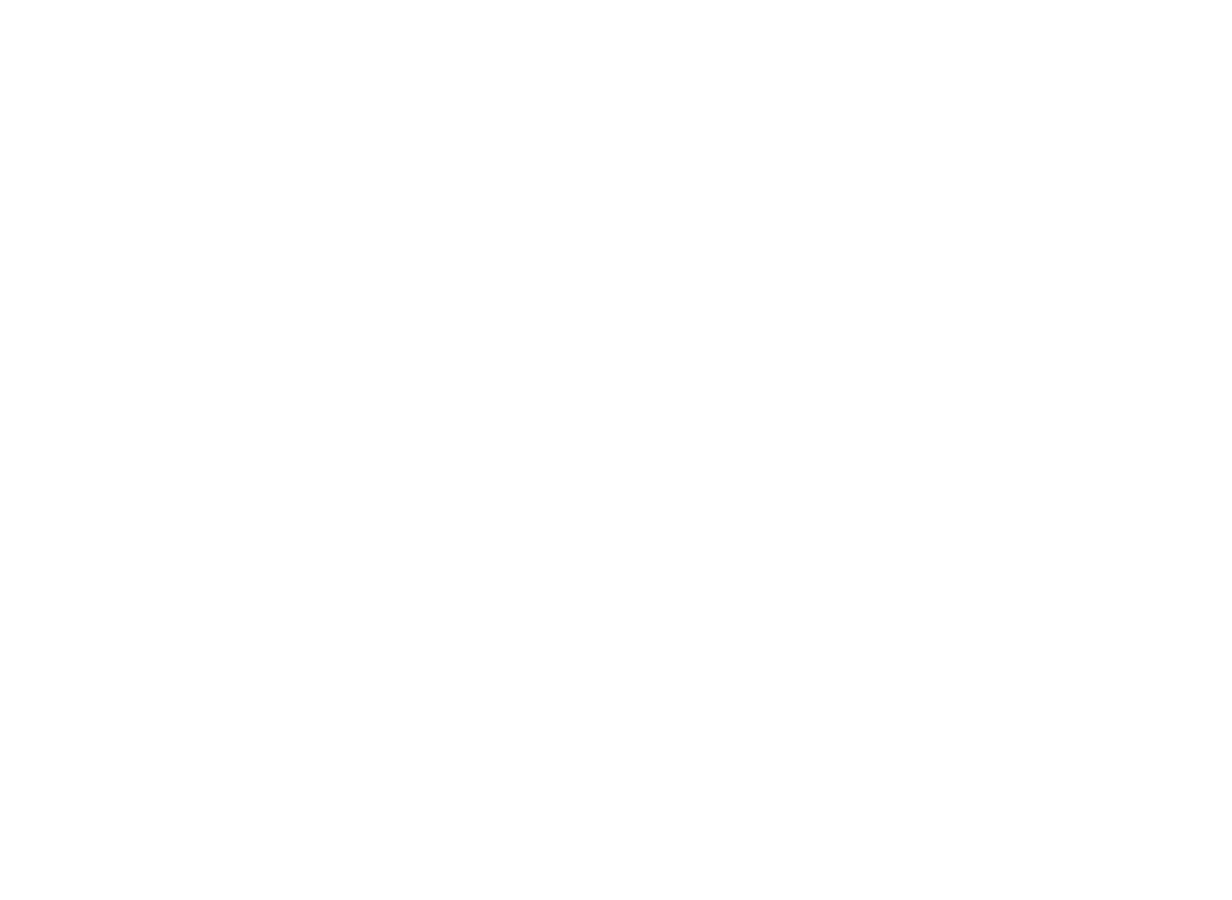 Confidencial